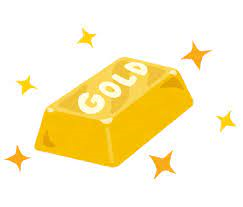 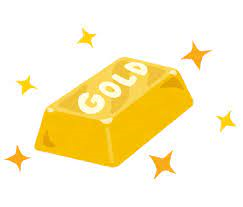 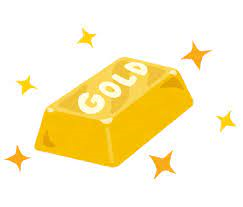 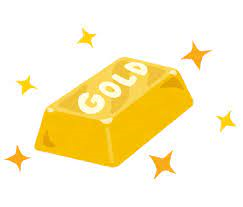 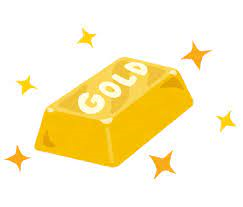 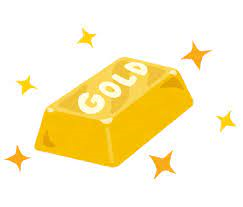 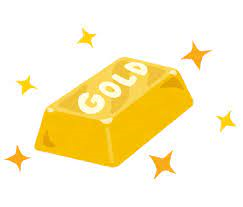 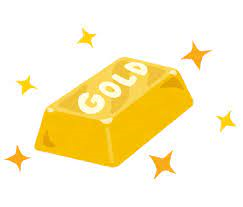 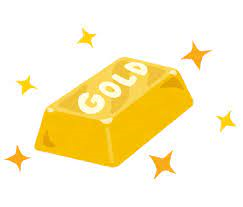 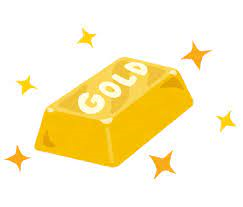 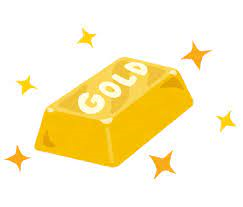 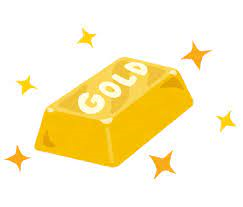 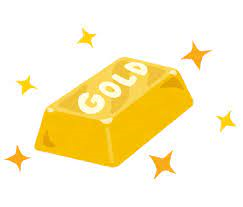 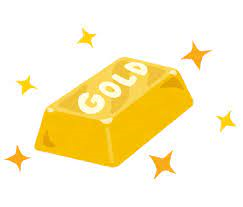 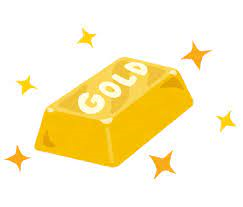 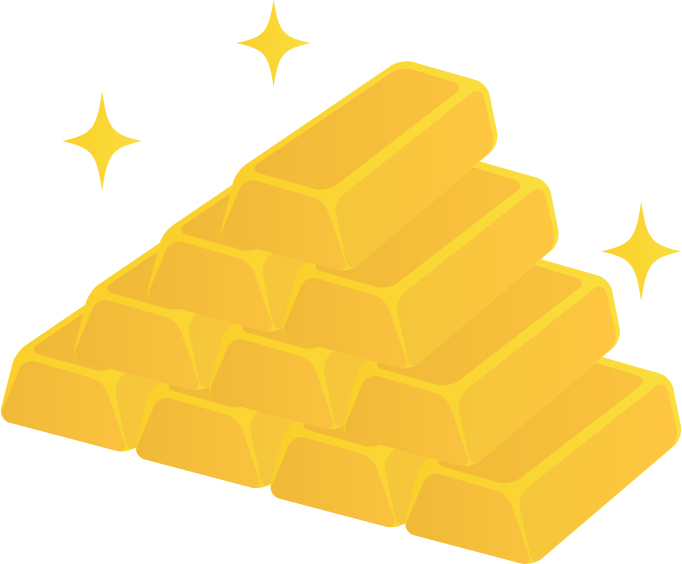 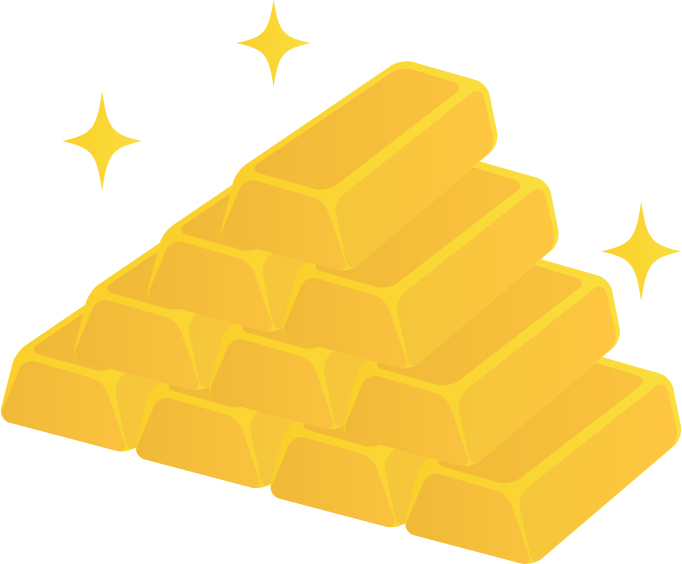 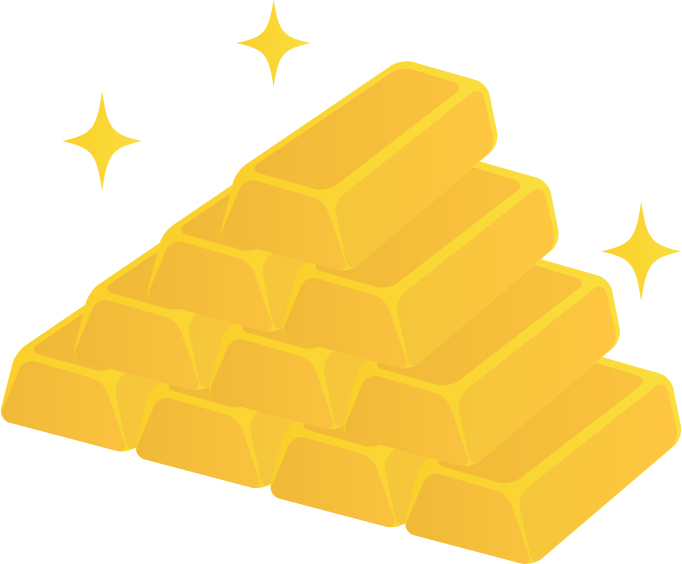 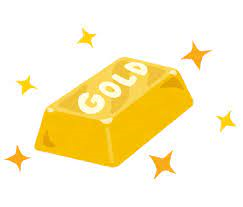 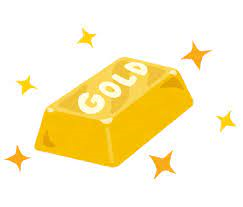 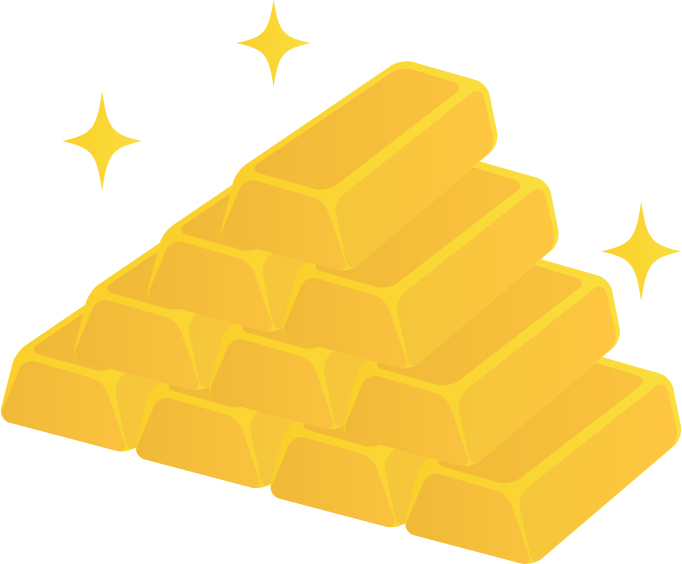 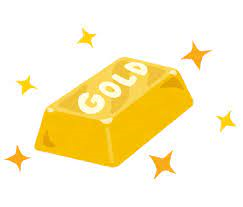 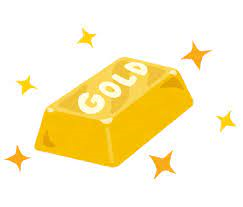 XX年XX月XX日 XX:XX
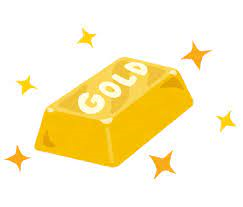 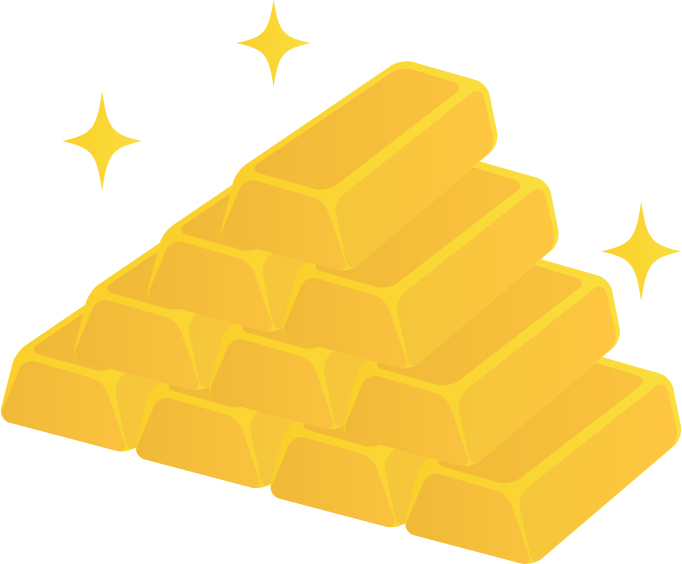 販売価格
99,999,999  円
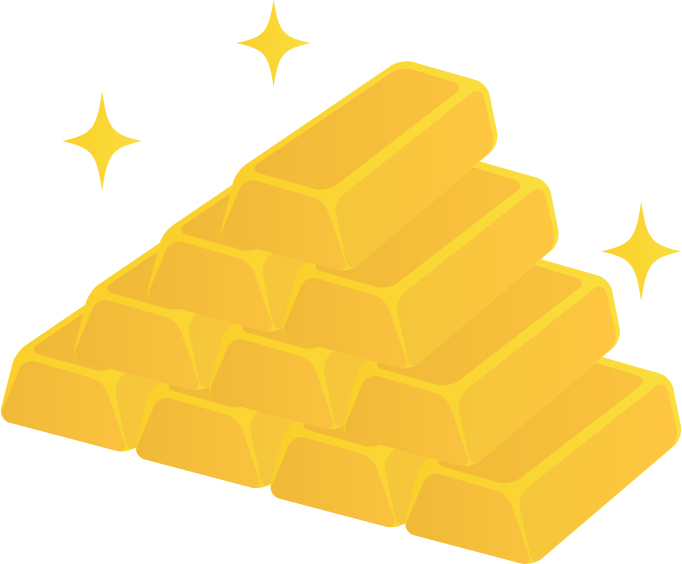 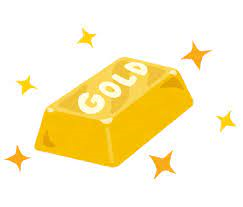 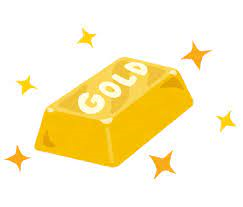 99,999,999  円
買取価格
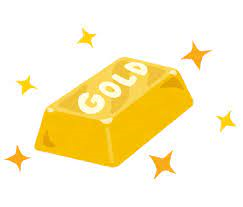 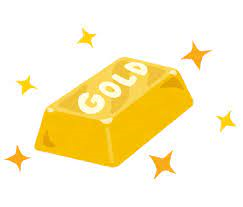 99,999,999  円
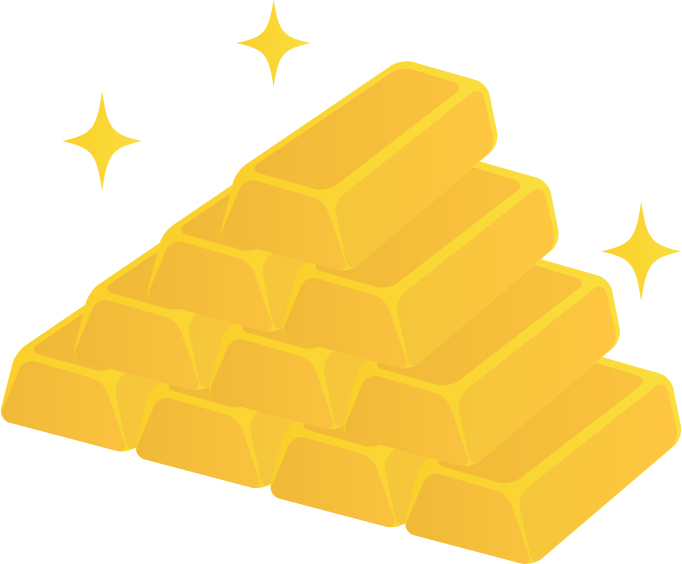 前日比
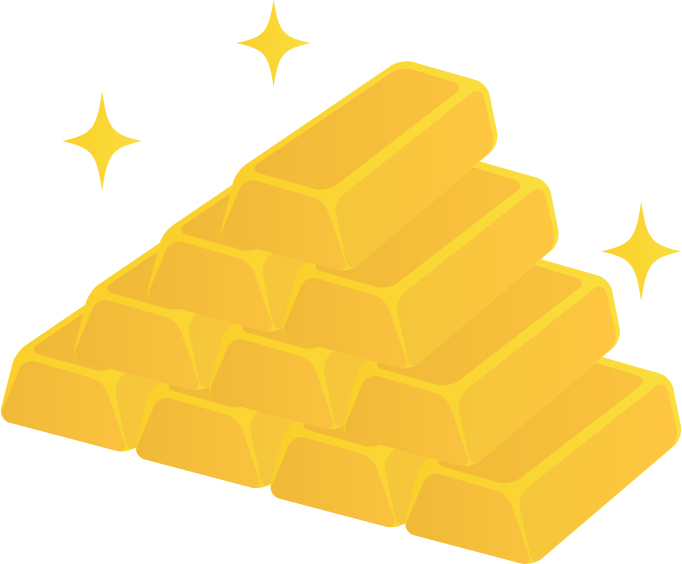 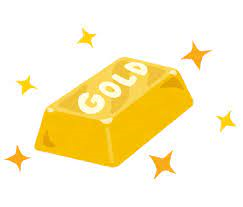 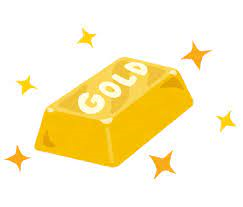 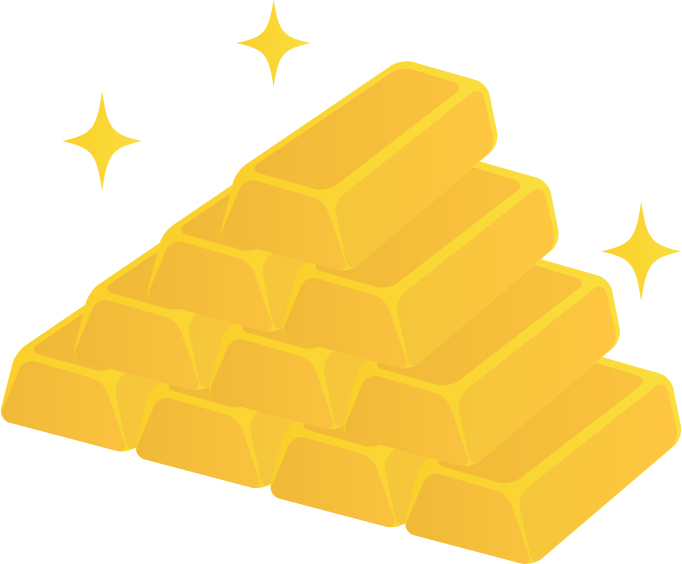 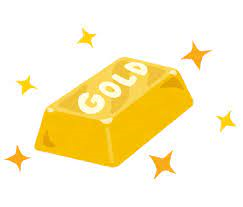 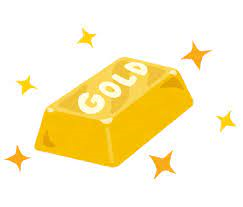 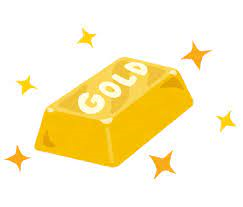 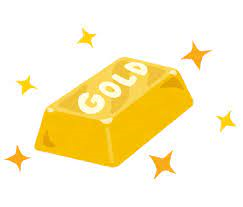 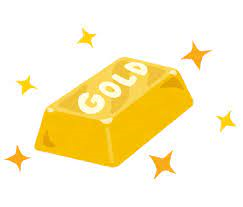 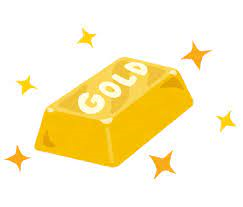 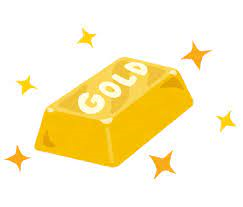 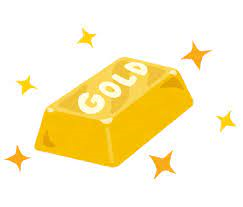 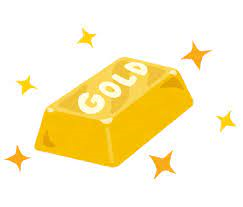 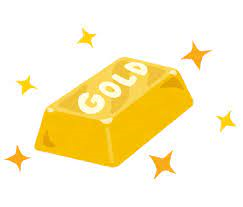 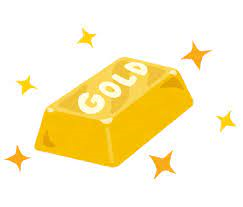 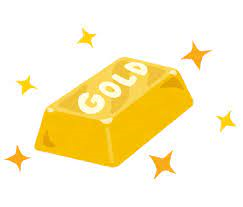 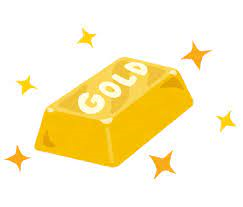 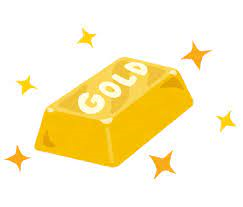 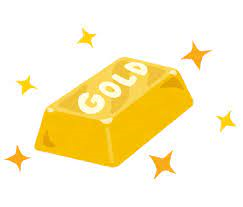